Slide Title
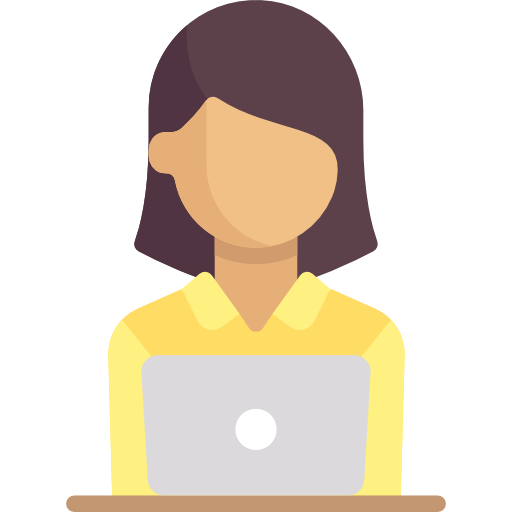 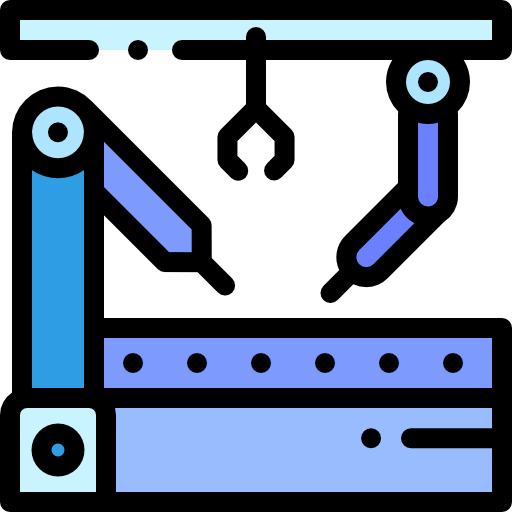 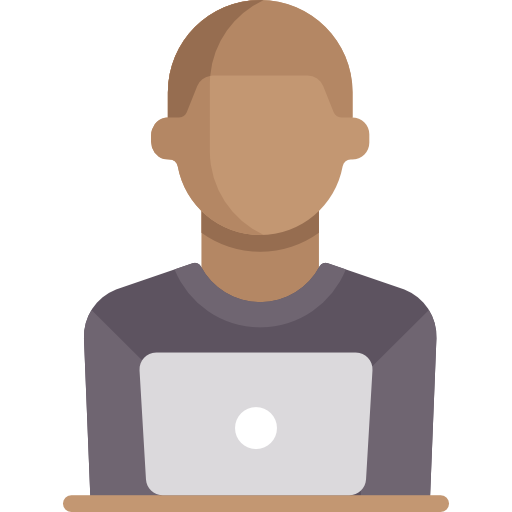 Slide Title
Bullet Slide
Text goes here, but don’t use many bullets
Kevin Moran
University of Central Florida
    @kevpmo
kpmoran@ucf.edu
https://www.kpmoran.com
Thank you!
Any Questions?